Figure 4. Relationships between average thickness in left and right inferior frontal gyrus and PFL scores after ...
Cereb Cortex, Volume 22, Issue 5, May 2012, Pages 1170–1179, https://doi.org/10.1093/cercor/bhr193
The content of this slide may be subject to copyright: please see the slide notes for details.
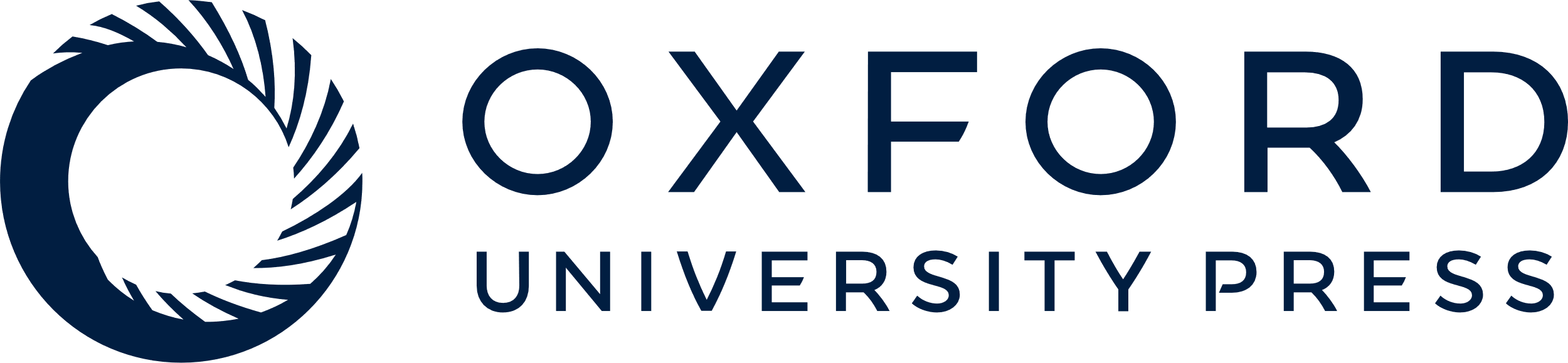 [Speaker Notes: Figure 4. Relationships between average thickness in left and right inferior frontal gyrus and PFL scores after controlling for age, gender, site, and total brain volume in FASD subjects. The partial correlation coefficient between left and right inferior frontal thickness and PFL partialling out age, gender, site, and total brain volume is −0.36 and −0.18, respectively.


Unless provided in the caption above, the following copyright applies to the content of this slide: © The Author 2011. Published by Oxford University Press. All rights reserved. For permissions, please e-mail: journals.permissions@oup.com]